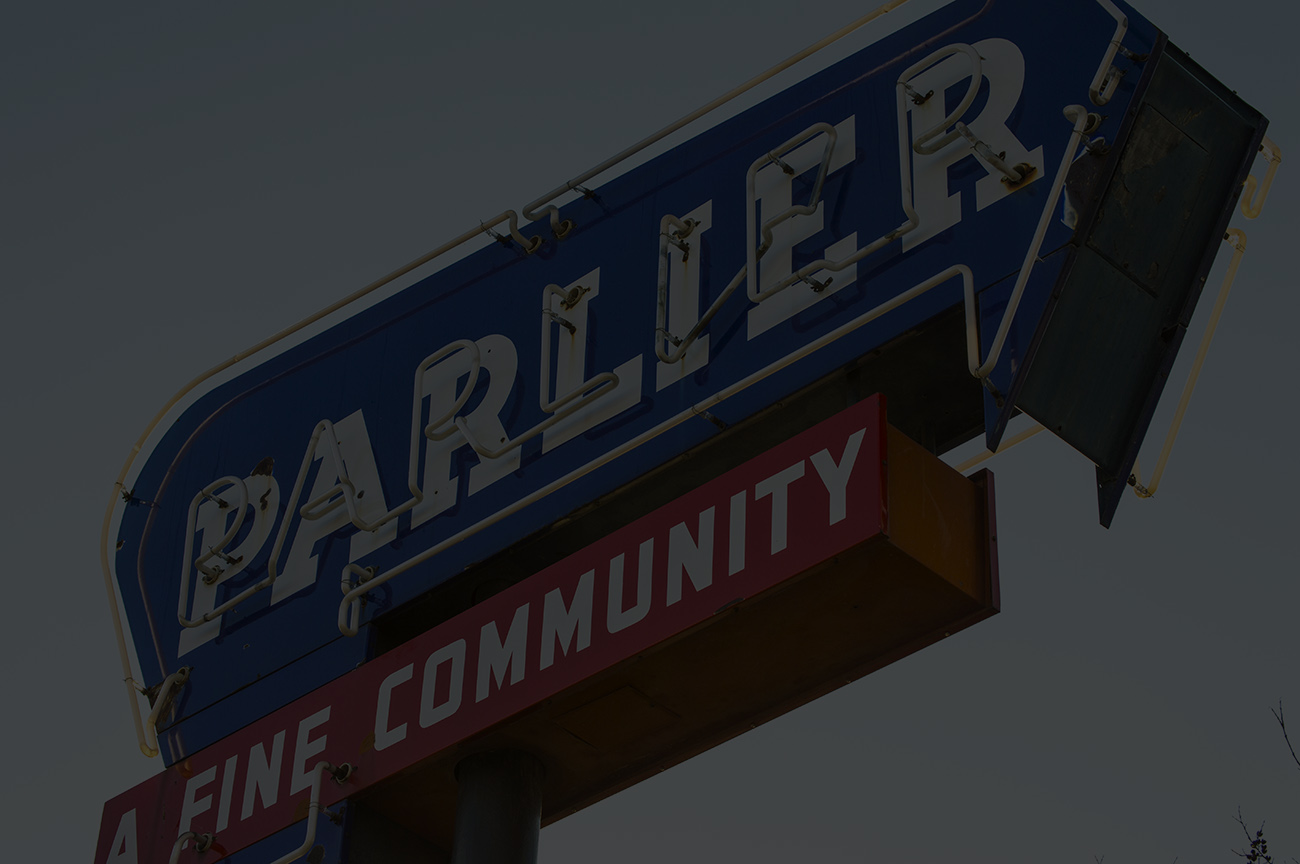 City of Parlier BudgetFY 2020-21
General Fund
COVID-19
In-shelter order caused drop in sales tax, rent, charges for services, and gas tax, expect 25-50% drop
General Fund is already predicted to started off with a fund balance $2,500,000 deficit 
Fiscal year ending June 30, 2020 will probably closed with a $1,500,000+ deficit
Heritage Park contributed to the $1,000,000 in deficit
Cuts is recommended and the biggest savings would be in personnel costs
General Fund has ZERO cash, funding their costs with pooled money from other funds
Budget Impacts
Things to Know
2
General Fund
Unrestricted funds that can be used for any purposes
Public safety
Park maintenance
Administration
Community development
Fire
Animal control
3
General Fund Revenue Sources
Projected Revenue Sources
4
2020-21 General Fund Revenue Budget
City averages $3 million in revenues
Impact to General Fund Revenue
Expect a 25%-50% drop in sales tax, rental income, permits, and recreational activities due to COVID-19
Did not budget for marijuana sales tax, what the City gets from that should be used towards getting the $2,500,000 deficit down
5
General Fund Revenues Summary
6
General Fund Expense
7
Add a footer
General Fund Expenses
2020-21 General Fund Expense Budget
General Fund Expense Notes
Excluding the $1 million Heritage Grant General Fund shortfall, General Fund is operating at $500,000 loss
Furloughs, for every 8 hours furlough, City can save $60,000 (Police)
$97,000 Citywide excluding daycare
Consider cutting special events not grant funded
Limit travel and conferences
Contract limits and amendments
Deferred Park maintenance
No over-time
Consider reducing FT to PT
8
8
General Fund Expense Summary
9
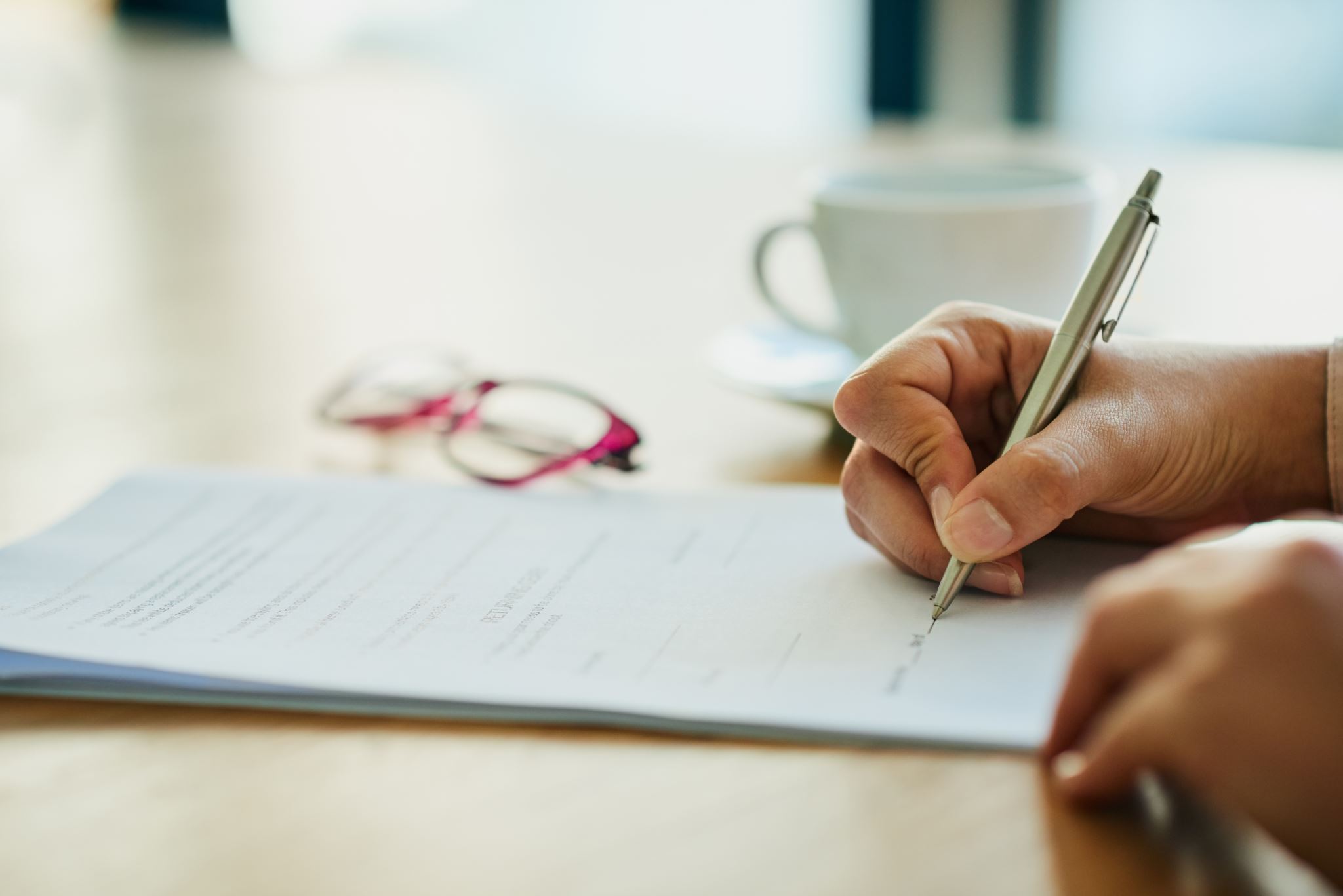 General Fund Deficit Recap
Large image
Summary of General Fund Deficit
10
Add a footer
General Fund Deficit
-$3,016,400 PROJECTED AT MINIMUM
11
Add a footer
Future Goals
Short-term
Start putting money aside to build a reserve for emergencies and capital improvements 
Get out of a deficit fund balance
Get timely financial reports to monitor current financial activities
Find other general fund revenue sources
12
Thank You
Lan Kimoto
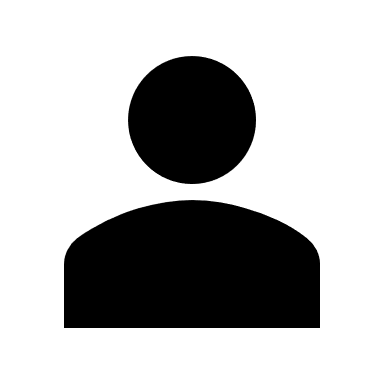 +5592819342
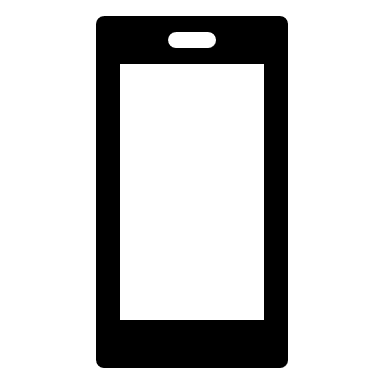 lankimoto@yahoo.com
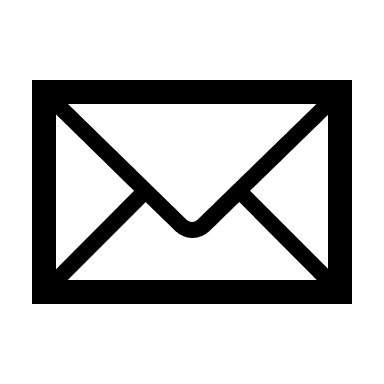 Bryant L. Jolley, CPA
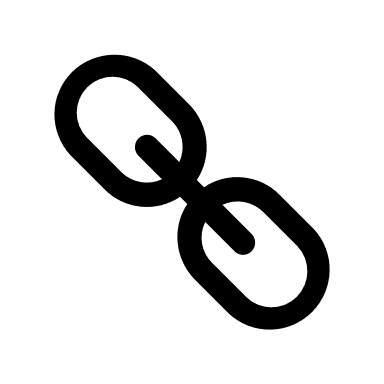 13